Figure 4. Means and standard errors for ABR thresholds at 8, 16, 32 and 41.2 kHz. Data for all genotypes at two ages ...
Hum Mol Genet, Volume 17, Issue 21, 1 November 2008, Pages 3426–3434, https://doi.org/10.1093/hmg/ddn236
The content of this slide may be subject to copyright: please see the slide notes for details.
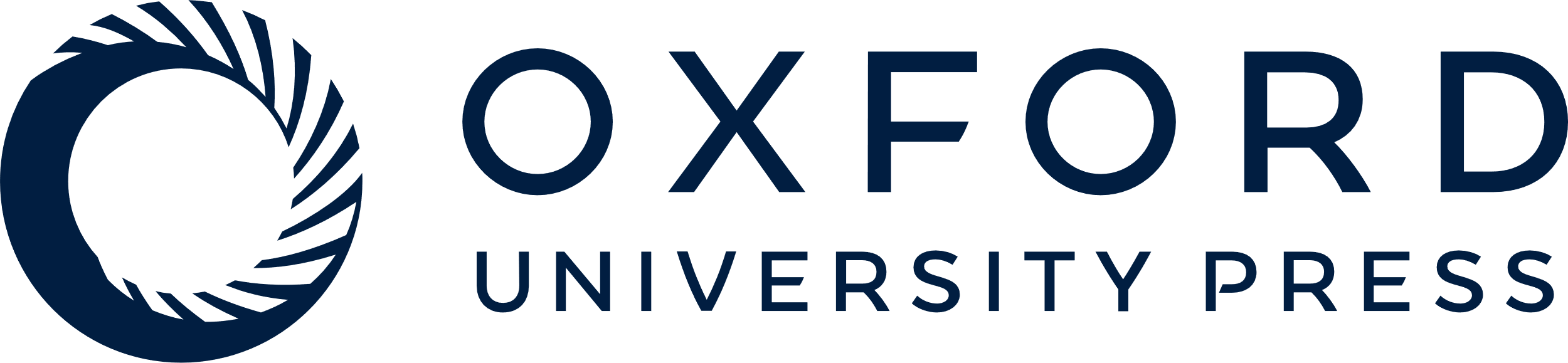 [Speaker Notes: Figure 4.  Means and standard errors for ABR thresholds at 8, 16, 32 and 41.2 kHz. Data for all genotypes at two ages are shown. At 21 months, four of eight CochG88E/G88E mice had absent ABRs at all frequencies tested, and two of three CochG88E/+ mice had absent ABRs in three of four frequencies tested; therefore, symbols for these groups represent a conservative estimate of ‘average’ thresholds. Arrows denote that true thresholds may be higher than estimated. Overall, the data demonstrate an age-related decline in hearing among all genotypes, but the most substantial declines were seen in the CochG88E/G88E mice where half of the animals tested had profound hearing loss at all frequencies. CochG88E/+ mice also show decline in auditory function at a level similar to that of the CochG88E/G88E mice. 


Unless provided in the caption above, the following copyright applies to the content of this slide: © The Author 2008. Published by Oxford University Press. All rights reserved. For Permissions, please email: journals.permissions@oxfordjournals.org]